HPC at the University of MünsterRaimund Vogl24. November 2015
2
Das ZIV
Zentrum für Informationsverarbeitung

Center for Information Processing =
Central IT-Services for Münster University
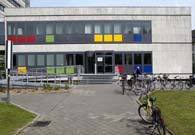 3
Das ZIV der WWU – www.wwu.de/ZIV
Founded 1964 as „Universitätsrechenzentrum“ – computer center
Since 1996 „Zentrum für Informationsverarbeitung“
approx. 100 staff (incl. Third party; add. 13 SHKs) in 3 departments (Abteilung):
Zusammensetzung Personalstand:
81,5 FTE (davon 26,5 WMA), 10 AZUBIs, 5 WHK
Abt 1: communication: 48,75 FTE (4 WMA, 7 UKM)
LAN and telecommunikation WWU and UKM, switchboard, AVM
Abt 2: Systems: 15 FTE (12 WMA)
central Servers and services (ADS, Mail, Exchange, Web, IdM, Backup/Archive, SOI (Storage, vSphere), HPC, …)
Abt 3: Applications and Services: 13,75 FTE (8,5 WMA)
ZIVline, Support, Printing, Software products, Web-Development/CMS, Courses, Media (Service Punkt Film)
Offices at Einsteinstraße, Röntgenstraße, Scharnhorststraße and Orleans Ring
Teaching @ ZIV
Wide variety of topics in teaching
Programming (Perl, C++, Java, PHP, Matlab)
Databases (MySQL)
HPC
Scientific publishing (LaTeX)
Additional courses in “standard” software
Office products (word, Excel, Powerpoint)
Graphics (Photoshop, Indesign, Dreamweaver)
Statistics (SPSS)

Usually once a semester. Language German

More information at:
http://www.uni-muenster.de/ZIV/Lehre/Vorlesungen/index.html
LaTeX @ ZIV
Regular 1-week-course for beginners
Usually in September and February/March
Teaching language English is possible on special request
Contains most (if not all) of the things you need for publishing your thesis
Document structure (titlepage, chapters, sections, table of contents …)
Including tables and pictures
Mathematics
References to literature, bibliography
…
Counseling in questions concerning LaTeX possible (but not a regular service of the ZIV)

Contact: Damian Bucher <bucher@uni-muenster.de>
HPC Systems
PALMA (In operation since Oktober 2010)
ZIVHPC (In operation since Januar 2009)
PHICUS/NWZPHI (In operation since 2014), IVV4 Cluster
PALMA II (planned for the beginning of 2017)
Construction for new Data Center Hall to start soon – to be completed end of 2016
2.25 Mio budget allocated – possible extensions
Documentation and Support
Information for users are located in the ZIV-Wiki at
https://www.uni-muenster.de/ZIVwiki/bin/view/Anleitungen/HPC
and at
http://www.uni-muenster.de/ZIV/Technik/Server/HPC.html

Holger Angenent: 31569, holger.angenent@uni-muenster.de
Martin Leweling: 31625, martin.leweling@uni-muenster.de
Please send your mails to hpc@uni-muenster.de
PALMA
PALMA
36 nodes with 2 4-Kern Intel Nehalem processors, -> 8 cores per node
 252 nodes with 2 6-Kern Intel Westmere processors, -> 12 cores per node
 4 SMP (shared memory) nodes with 32 cores each 
 2 SMP (shared memory) nodes with 40 cores each 
 -> Total of 3520 cores, about 35 TFlops
Schematic View
Lustre has been by GPFS in the meantime
PALMA - Software
The operating system will be updated from CentOS 5 to CentOS 7 in the next weeks step by step
 Batchsystem: torque/maui
 Installation of Software via EasyBuild: https://github.com/hpcugent/easybuild
Usage statistics of PALMA
Current values at http://www.uni-muenster.de/ZIV/Technik/PALMA/Statistik.html
ZIVHPC
Login node: 64 Core SMP System, 2,5 GHz Opteron, 512 GB RAM
Compute nodes:
 20 nodes with 8 Opteron cores 2.1 GHz, 32 GB RAM
 2 nodes with 8 Xeon cores, 2,4 GHz, 64 GB RAM and 4 5110P Xeon Phi accelerators
 3 TB disc space in /home (BeeGFS)
 4 TB storage for temporary data at /scratch/tmp
 CentOS 6
NWZPHI/PHICUS
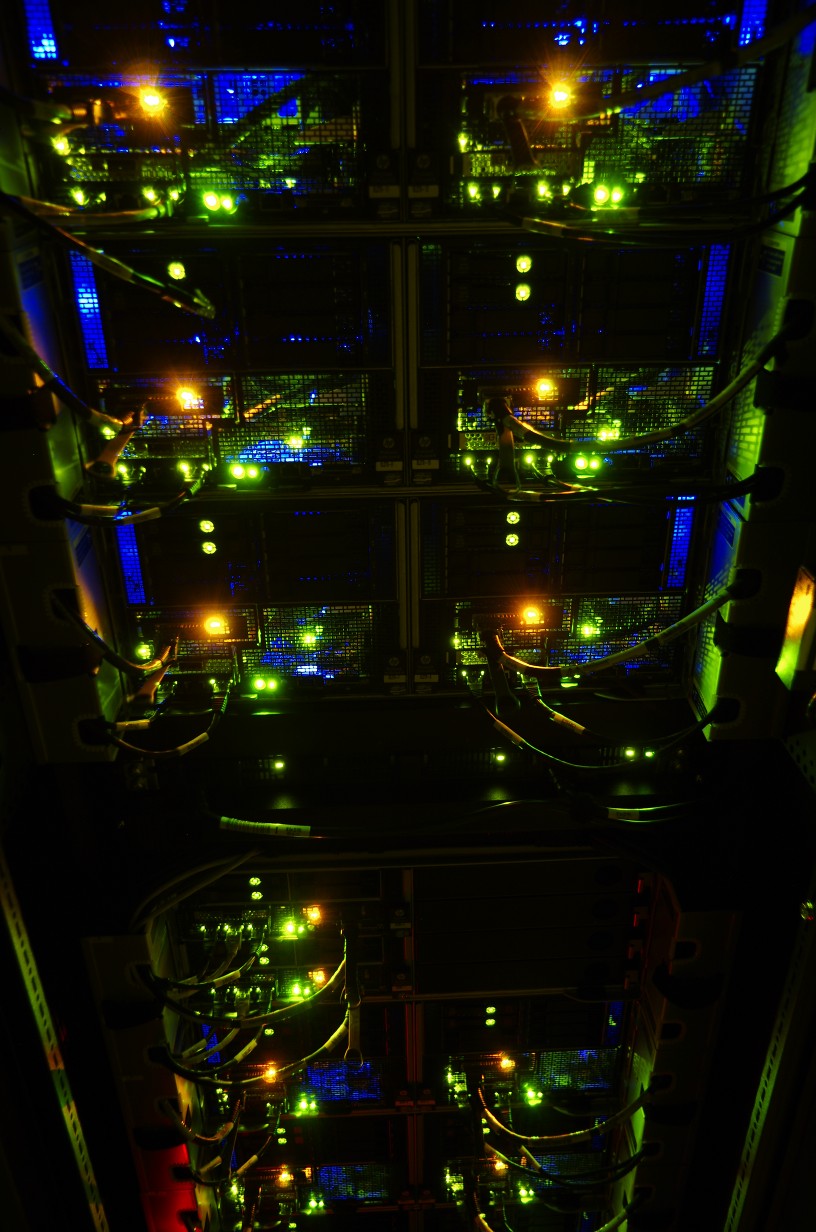 PHICUS - Setup
Development and Debugging
 2 HP ProLiant SL 250s Gen 8
 2 CPU (IvyBridge E5-2695 v2 12C), 2,4 GHz
 64 GB RAM
 1 Xeon Phi 5110p
Accelerator Nodes
12 HP ProLiant SL 270s Gen 8
2 CPU (IvyBridge E5-2695 v2 12C), 2,4 GHz
128 GB RAM
8 Xeon Phi 5110p
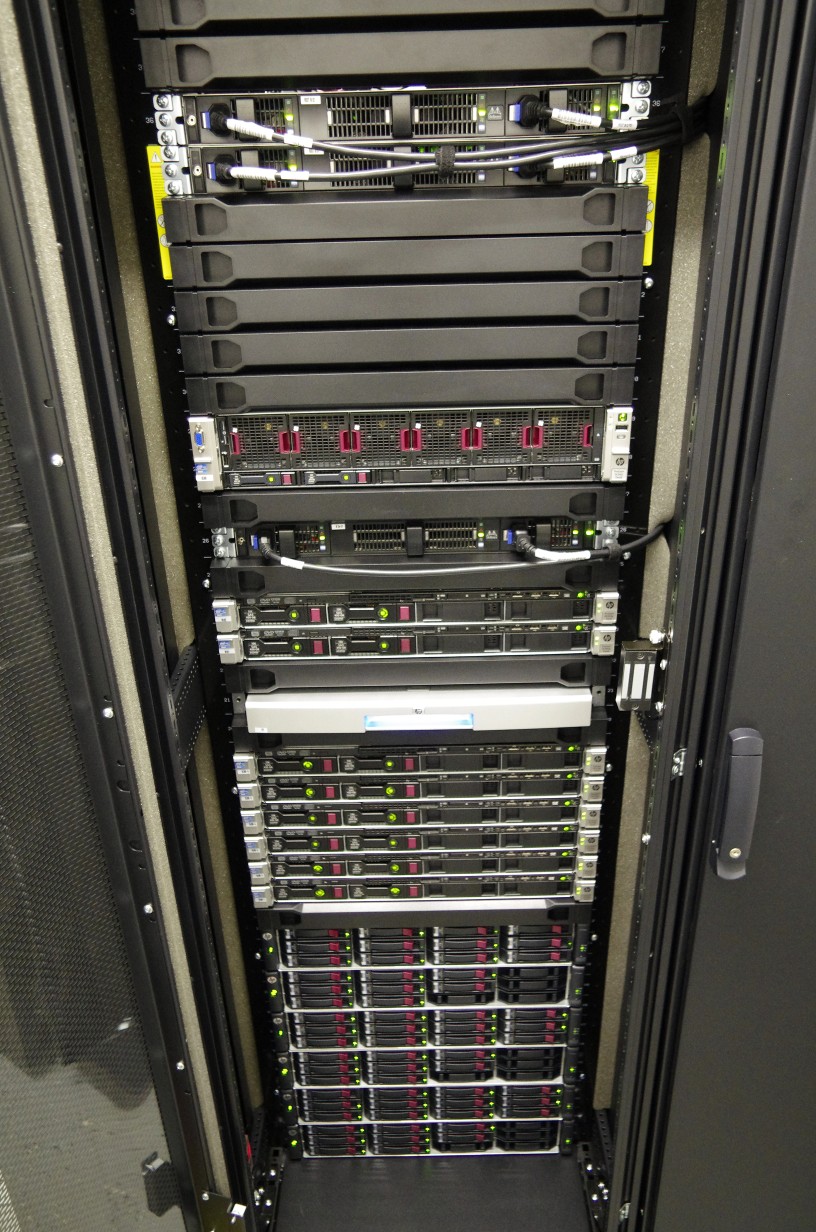 PHICUS
Shared Memory System
 1 HP ProLiant DL 560 Gen 8
 4 CPUs (IvyBridge E5-4640 8C), 2,4 GHz
 1,5 TB RAM

71 TB Storage
FDR Infiniband
Xeon Phi
Accelerators are connected via PCIe
Xeon Phi
Full performance only available with parallelization and vectorization